Thinking Outside the BinPart 1Solid Waste Management  National RCAP Training ConferenceApril 2018
SWM – Thinking Outside the Bin Part 1
Objectives

Sharing of information

Sharing of resources

Sharing contact information
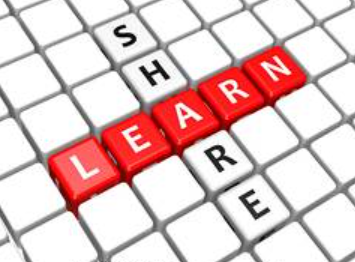 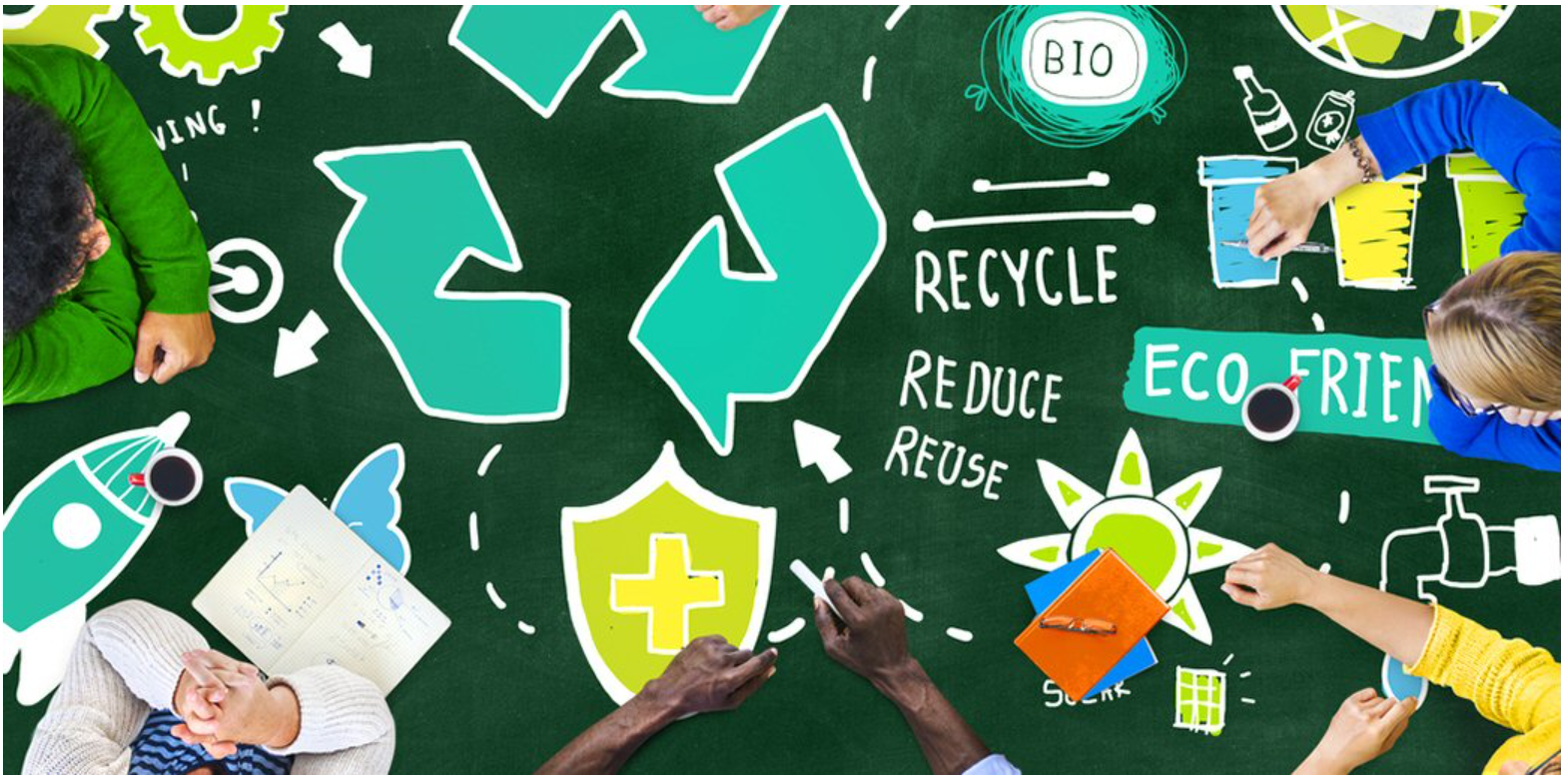 SWM – Thinking Outside the Bin Part 1
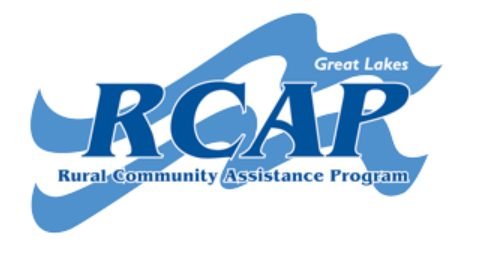 www.greatlakesrcap.org
  

Solid Waste Management programs within the states of:

                Indiana

                Kentucky
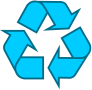 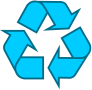 SWM – Great Lakes RCAP
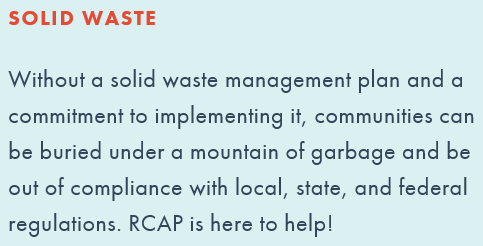 [Speaker Notes: Debbie Hackman]
SWM – Great Lakes RCAP - Indiana
[Speaker Notes: Debbie Hackman]
SWM – Great Lakes RCAP - Indiana
PROBLEM AREAS
Electronic Waste
Hazardous Household Waste
Recycling Contamination
Rising Cost of Handling Solid Waste (particularly recycling)
Medical Waste (sharps/pharmaceuticals)
Personnel
Green Sword
Legislative Issues
[Speaker Notes: Debbie Hackman]
SWM – Great Lakes RCAP - Indiana
TRAININGS
Advocacy
Record Retention
State Mandated Reporting
Writing Your Five Year Plan
Policy Development
Leadership and Communication
Landfill Design and Operation
Disaster Debris Planning
[Speaker Notes: Debbie Hackman]
SWM – Great Lakes RCAP - Kentucky
SWM – TAT Approach
Single community
Recycling
	Center start-up
 	Curbside collection
    Program Marketing
    Environmental Education
Schools
Community Events
Civic Programs
Partnerships
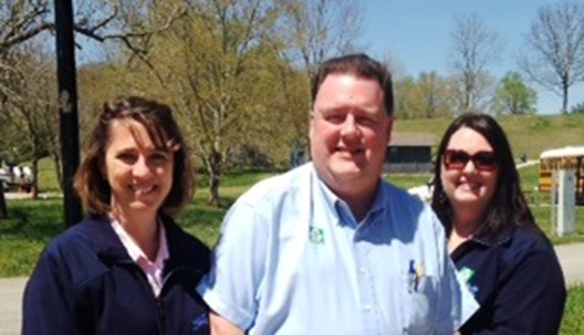 [Speaker Notes: Melissa Melton    - Our Team of Kim, Chris, and Melissa

KY’s Appoach to date

Displays designed; full marketing programs designed and used in all media outlets

Partnerships w/ County Extension Agencies (4-H Agent), County Conservation Districts (provide 5th Grade Environmental Day – that’s us at a )

Environmental Education – Enviroscapes (SWM

The Kentucky RCAP SWM Team of Kim Padgett, Chris Wells, and myself at a 5th Grade Environmental Day Camp at Dale Hollow SRP Campground.]
SWM – Great Lakes RCAP - Kentucky
The Minimizer Recycling Crusader 
                                             Scotty
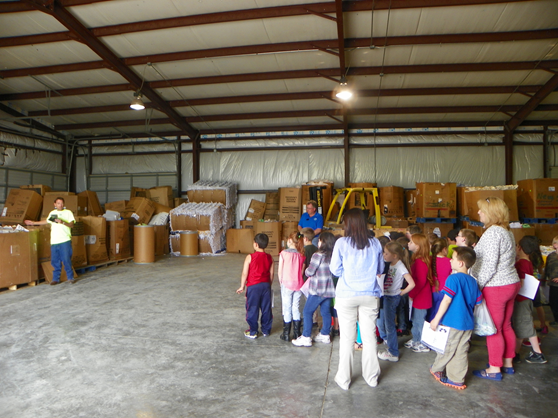 Open House – provided tours to all grades of all local schools, businesses, citizens  (Certificates of Participation presented)        
[Speaker Notes: Melissa Melton
The Minimizer Recycling Crusader Scotty – Kim Padgett or myself

Scotty is poplar w/ the younger kids from K – 2nd grades

This is Kim within a county Head Start class]
SWM – Great Lakes RCAP - Kentucky
[Speaker Notes: Melissa Melton

Field Trip for the adjoining county’s Special Needs class.  This group performed all day-to-day collection of recycling at the County High School; this photo for the newspaper w/ the Classroom Plague acknowledging their service.  Recycling Center Tour and restaurant program celebrating this group’s contributions.]
SWM – Great Lakes RCAP - Kentucky
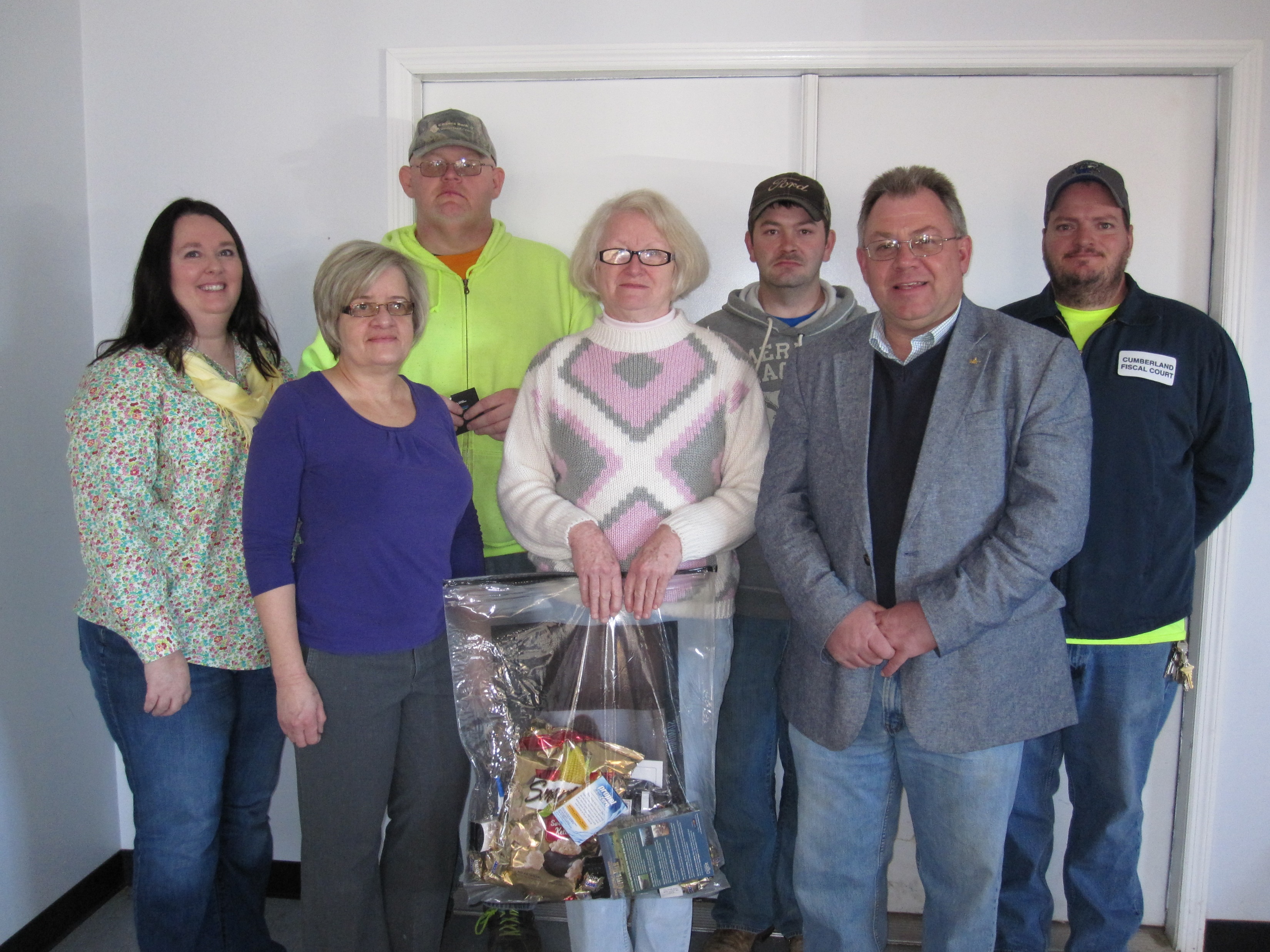 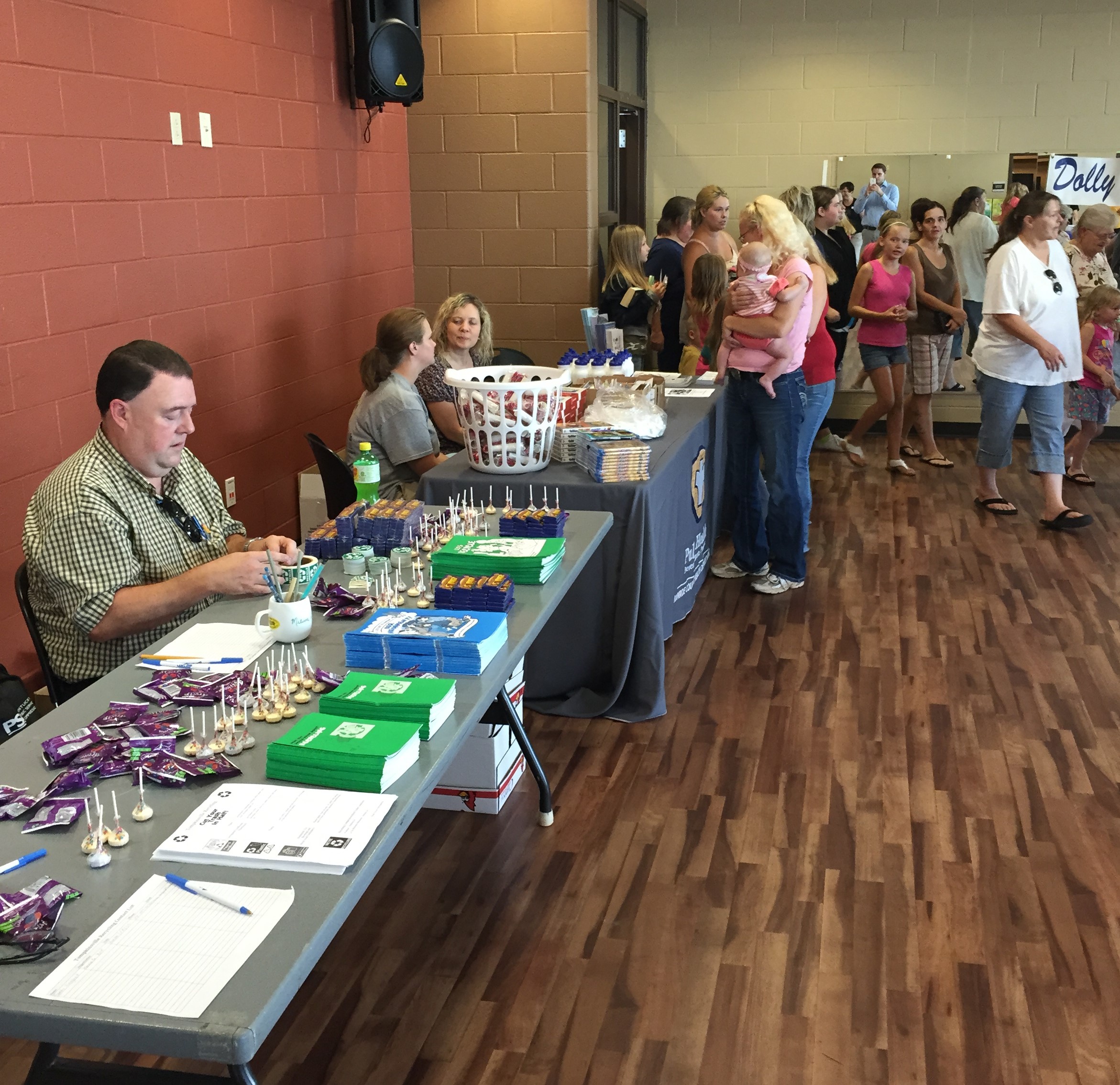 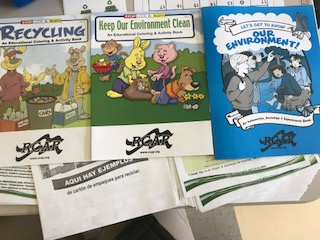 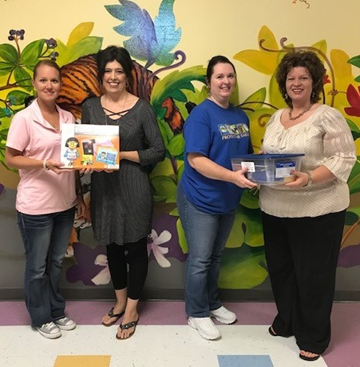 [Speaker Notes: Melissa Melton

Upper Left – photo for local newspaper of a local service Agency receiving the Recycling Center Participation Certificate – goal here to prominently display for clients to see at all local businesses and services

Upper Right – photo for local paper of Citizen winners of Recycling Volume Contest (local businesses/agencies provided Prizes for the Winners)]
SWM – Great Lakes RCAP - KentuckyKentucky PRIDE Grants
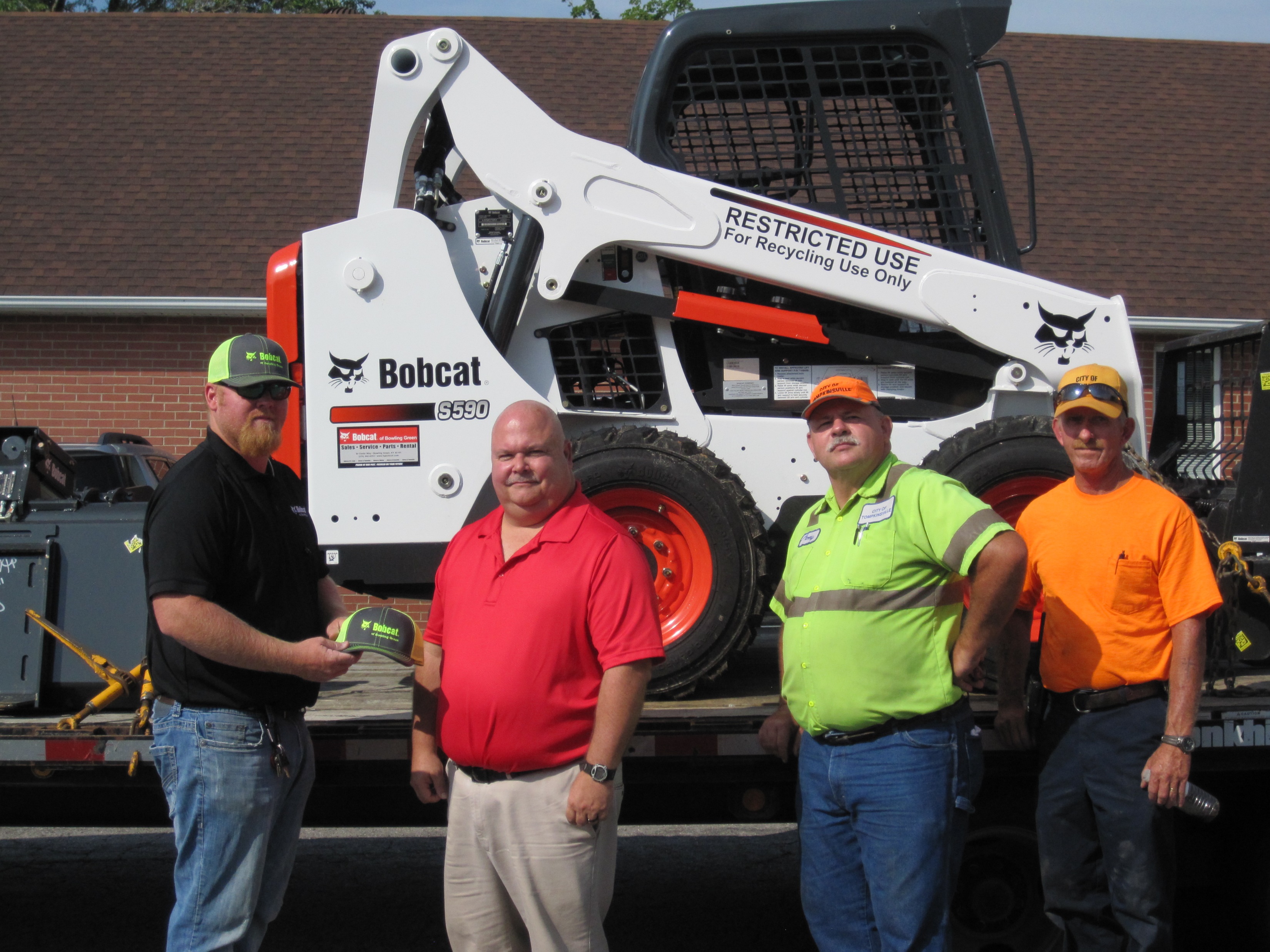 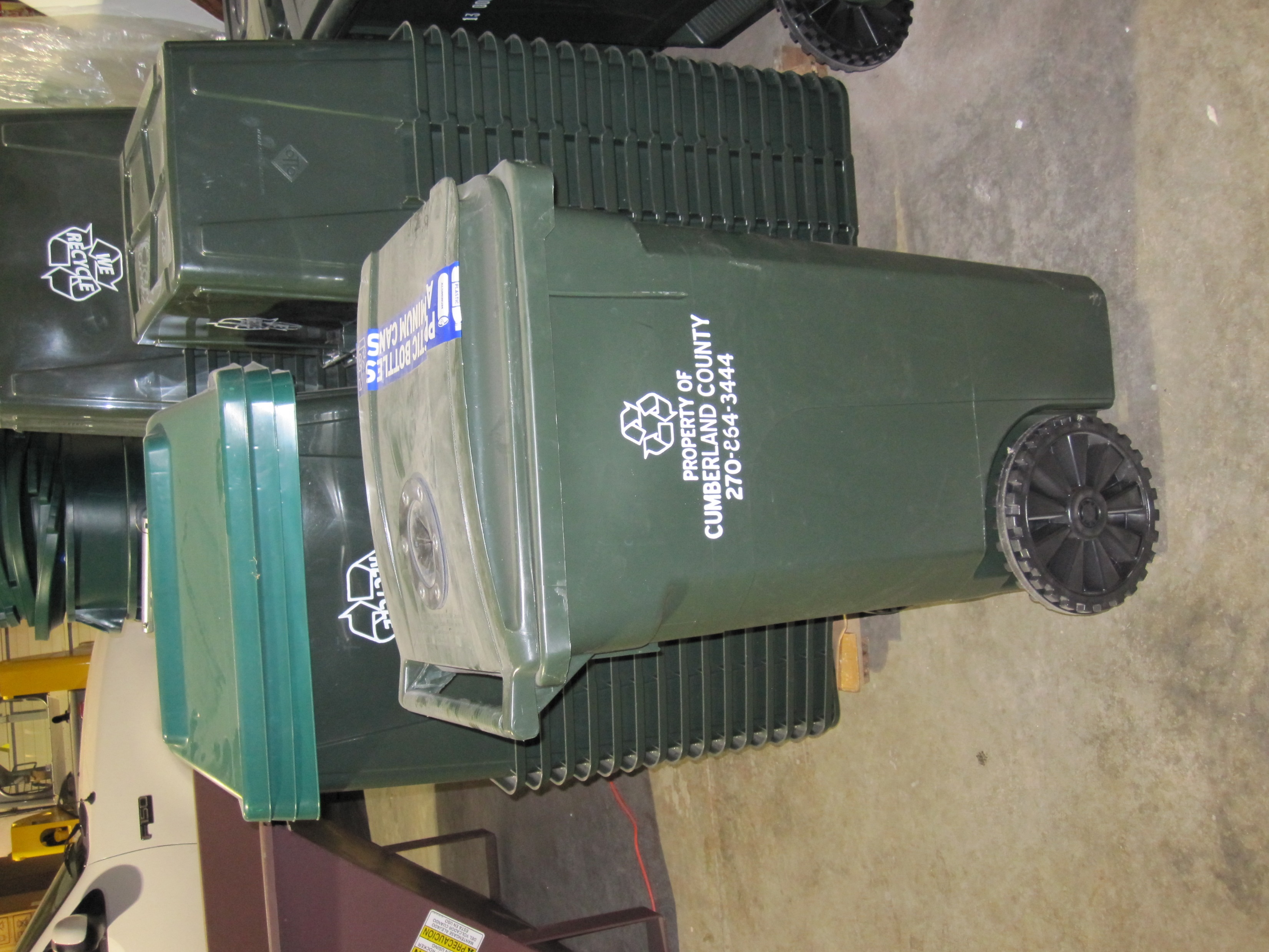 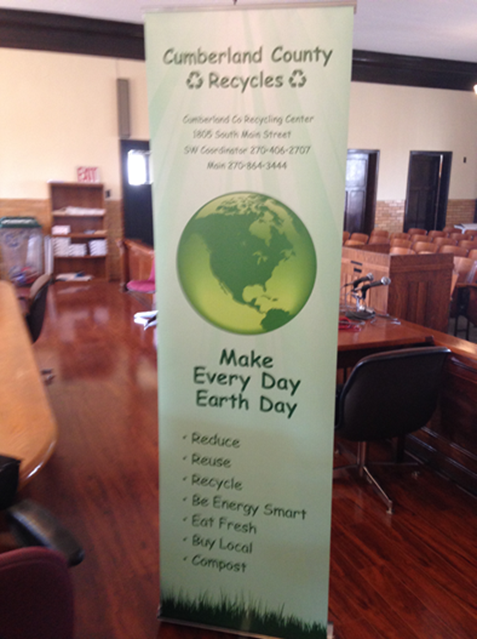 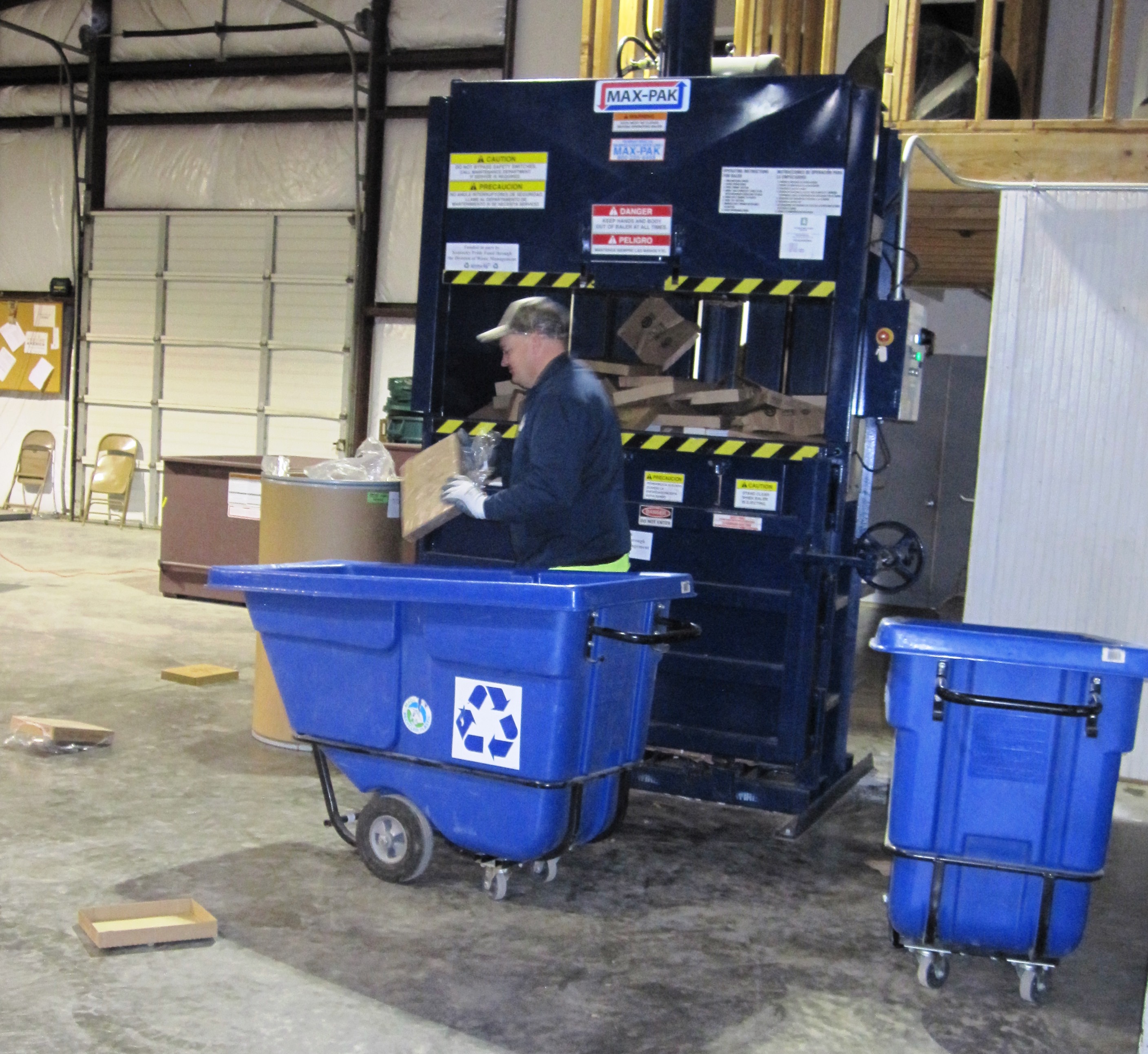 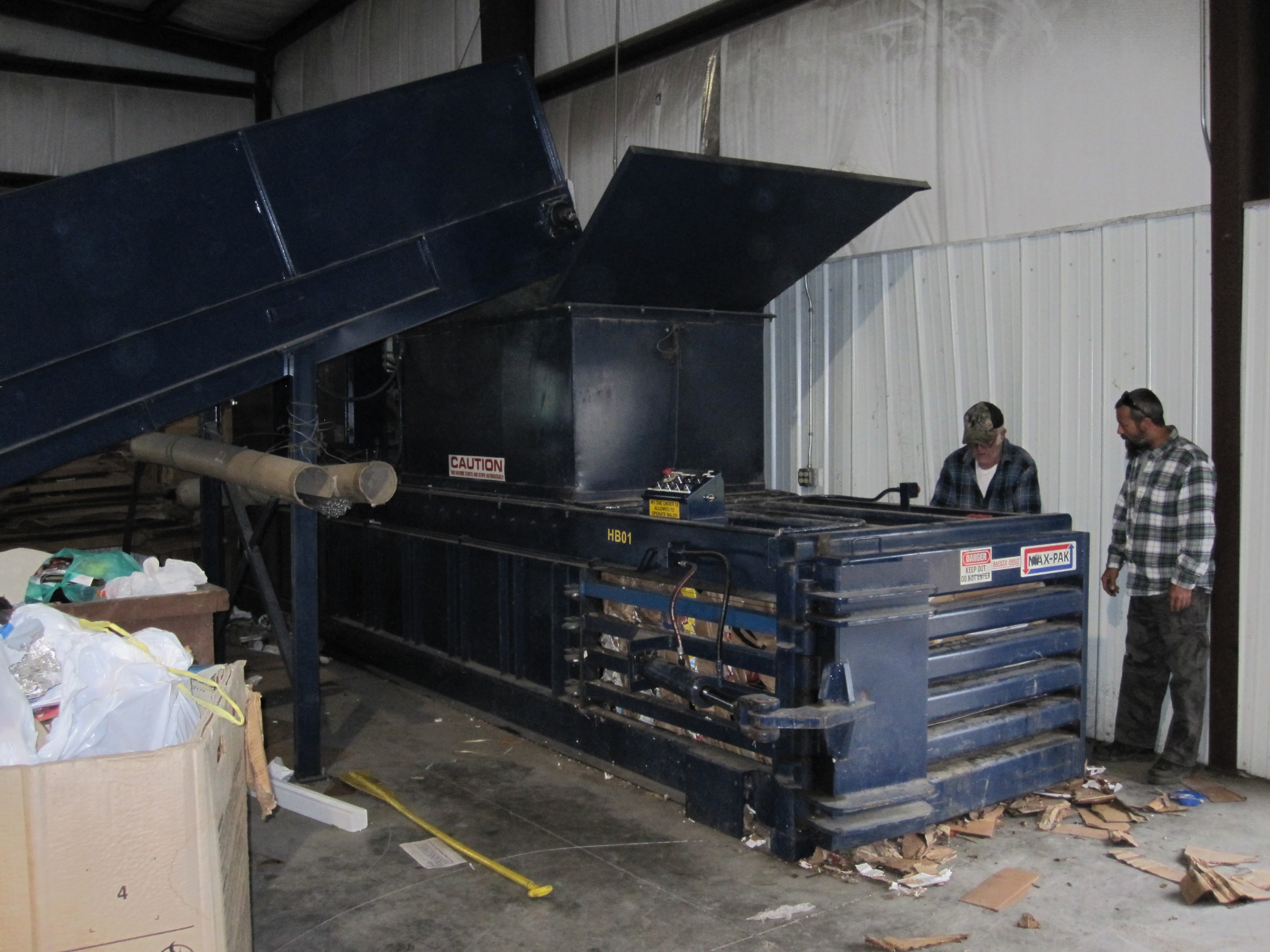 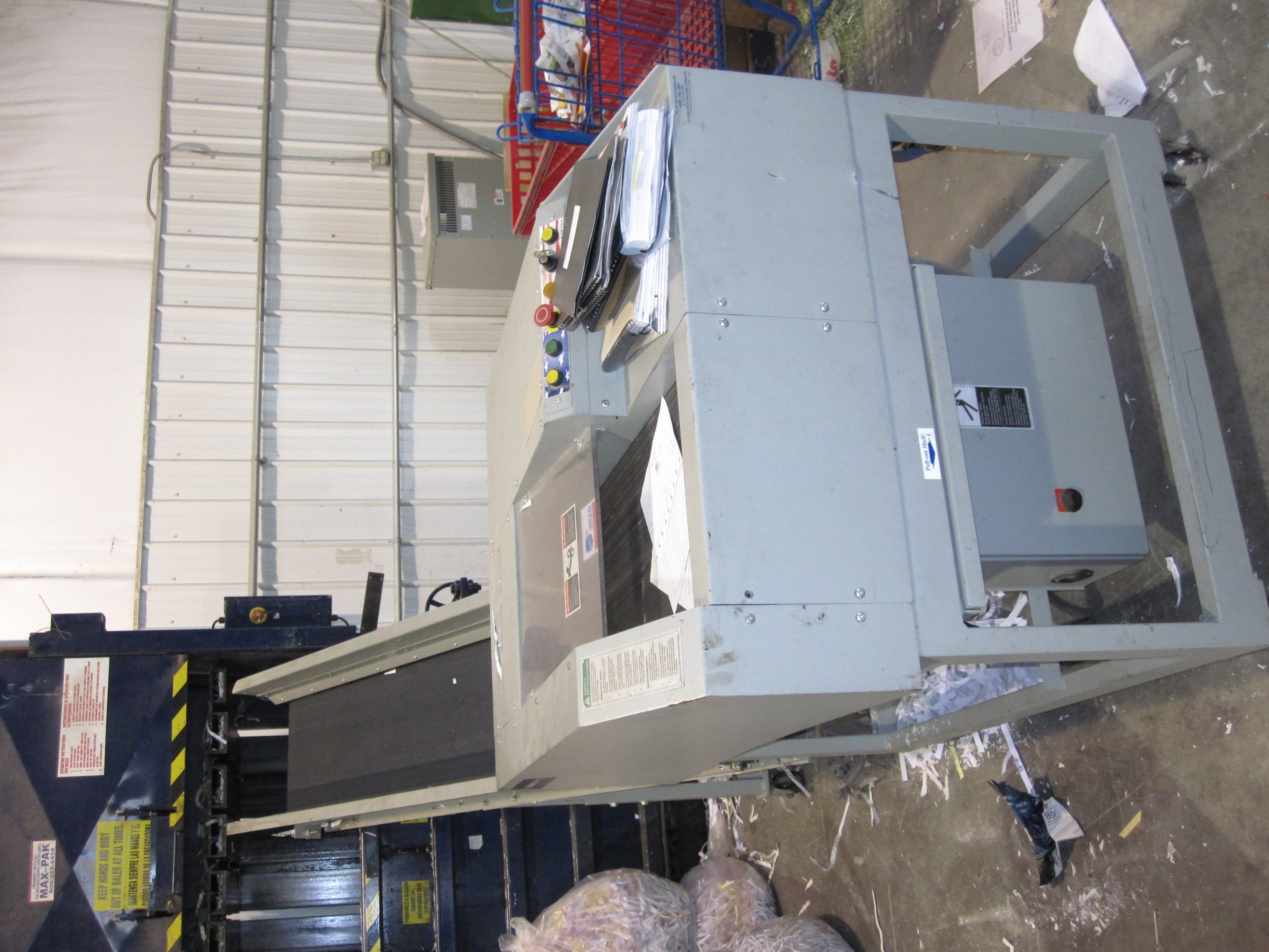 [Speaker Notes: Melissa Melton

The Kentucky Solid Waste Management of KY PRIDE partners w/ state businesses like Toyoto to provide state grants to local government recycling programs for equipment, educational materials, collection bins, media expenses, etc.

The Kentucky RCAP SWM Team of Kim Padgett, Chris Wells, and myself at a 5th Grade Environmental Day Camp at Dale Hollow SRP Campground.]
SWM – Midwest Assistance Program
[Speaker Notes: Chris Jewett]
SWM – Midwest Assistance Program
Overview
Worked Contract for Four years 
Twenty-two projects
Ten TAPs
Eight States
Served 72,378 citizens
Leveraged $2,200,000
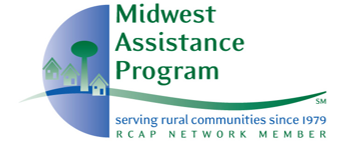 [Speaker Notes: Chris Jewett]
SWM – Midwest Assistance Program
TASKS

(11) Develop/Update Integrated Solid Waste Management Plan

(9) Assist with Grant/Loan Applications

(3) Assist with Pre-Construction Planning & Budgeting

(2) Assist with Establishing Contract (RFP/RFQ for Goods/Services)

(2) Assist with Producing Manuals
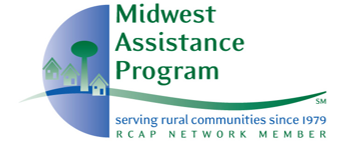 [Speaker Notes: Chris Jewett]
SWM – Midwest Assistance Program
Tasks
Assist with Completing USDA RD Financial Reports
Assist with Permit/Licensing Application
Assist with Recycling Program
Assist with Stake Holder Group/Task Force
Assist with Developing Regional Collaboration Plan
Conduct Waste Characterization                       Study/Waste Audit
Conduct Rate Study
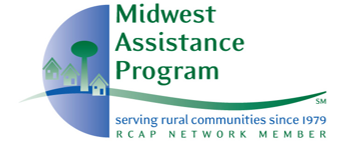 [Speaker Notes: Chris Jewett]
SWM – Midwest Assistance Program
CONFERENCES/TRAININGS
Blue Ridge Services Webinars
W&M Environmental Group Service
Northeast Recycling Council Webinar
National Recycling Coalition Webinars
Wyoming Solid Waste Recycling Association Conference
Michigan DEQ Waste Management Webinar
EPA Webinars
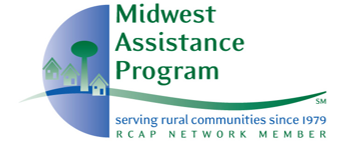 [Speaker Notes: Chris Jewett]
SWM – Midwest Assistance Program
CONFERENCES/TRAININGS
North Dakota Solid Waste Recycling Association Training
Midwest Environmental Compliance Conference
Joint SD/ND/MT Annual SW Conference
Kansas Solid Waste Conference
Kansas Department of Health & Environment Trainings
Kansas Organization of Recyclers                      (KOR) WORKS Trainings
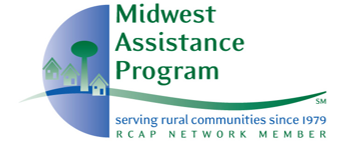 [Speaker Notes: Chris Jewett]
SWM – Midwest Assistance Program
TRAINING TOPICS
How to Extend the Life of your Landfill through Process Improvement
RCRA Hazardous Waste Management
Getting Started with Community Composting
Health & Safety Issues with Electronic Scrap Recycling
Battery Recycling 101
Sorting Recycling Facts                                         from Fiction
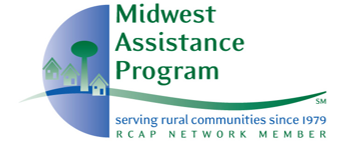 [Speaker Notes: Chris Jewett]
SWM – Midwest Assistance Program
TRAINING TOPICS
Emerging contaminants in landfills
Efficient landfill equipment operations
Integrated solid waste management plan completion
Recycling Waste Reduction for Tribal School
Mattress Recycling in the United States
Keys to Successful Plastics Recycling
Policy and Law Changes                                 Recommended to Increase                                   Recycling and Sustainability
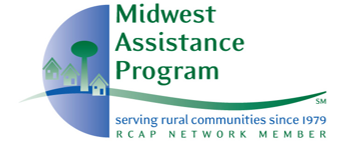 [Speaker Notes: Chris Jewett]
SWM – Midwest Assistance Program
TRAINING TOPICS
Inert Landfill Workshop
Process Improvement for Waste Facilities: Mastering the Science of Operations
Process Improvement for Waste Facilities
Leveraging Resources for Brownfields Revitalization
Tire collection/processing
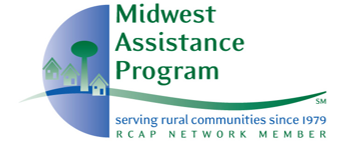 [Speaker Notes: Chris Jewett]
SWM – Midwest Assistance Program
TRAINING TOPICS
Permits
Stormwater pollution prevention plans
Best management practices for compliance
Re-vegetating difficult sites
Manager of Landfill Operations
Leachate and Evaporation
Landfill Gas Control Systems
Animal Wastes, Incineration                               and Composting
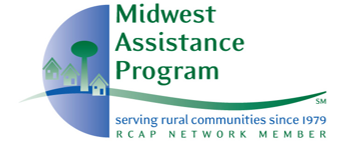 [Speaker Notes: Chris Jewett]
SWM – Midwest Assistance Program
PROJECT HIGHLIGHTS	


(Discuss specific projects and accomplishments)
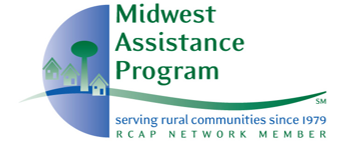 [Speaker Notes: Chris Jewett]
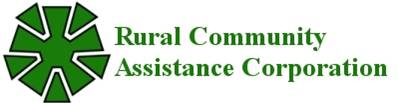 www.rcac.org

Solid Waste Management programs (FY18) within the states of:

              Washington

               Utah

             Alaska
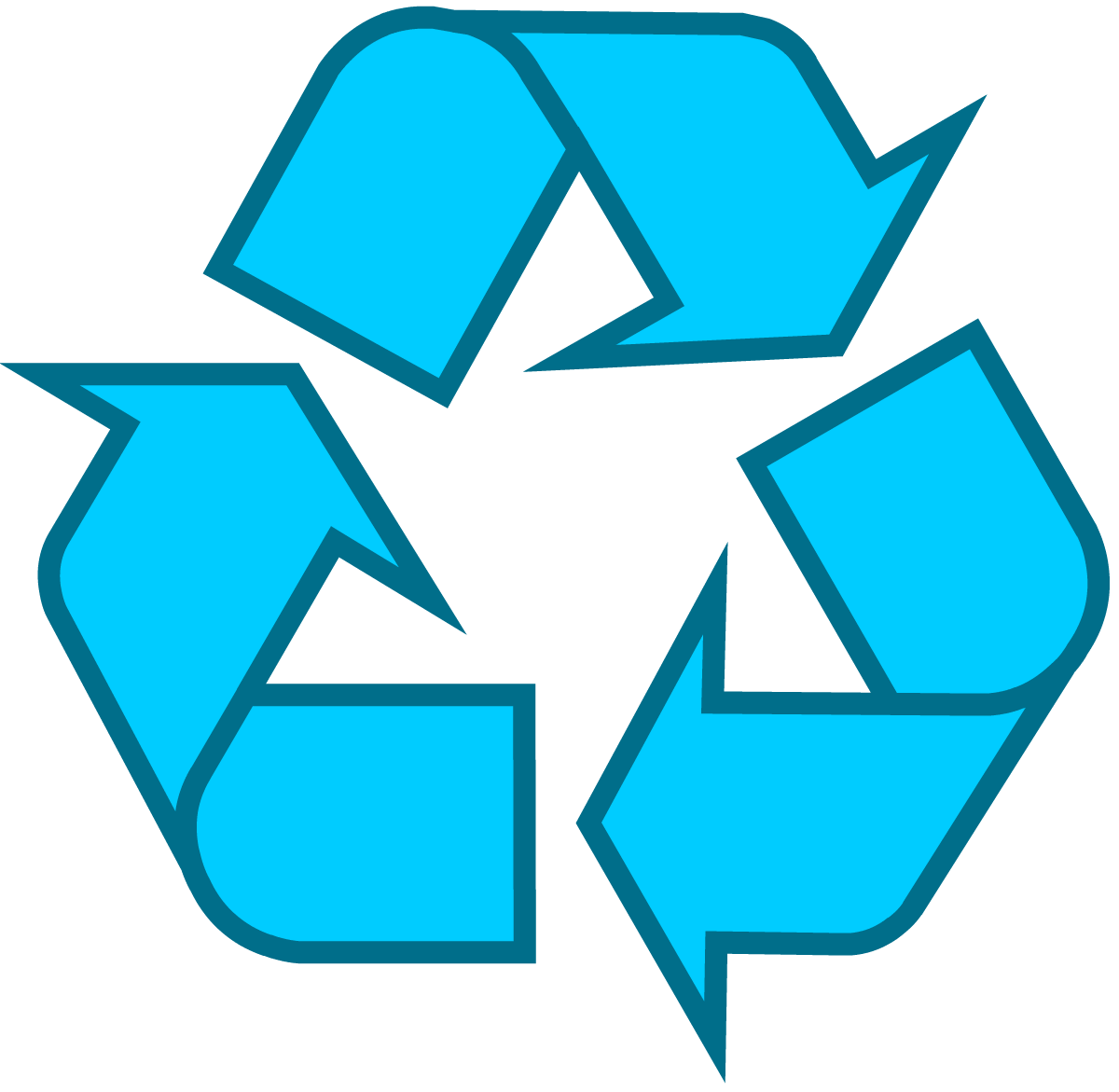 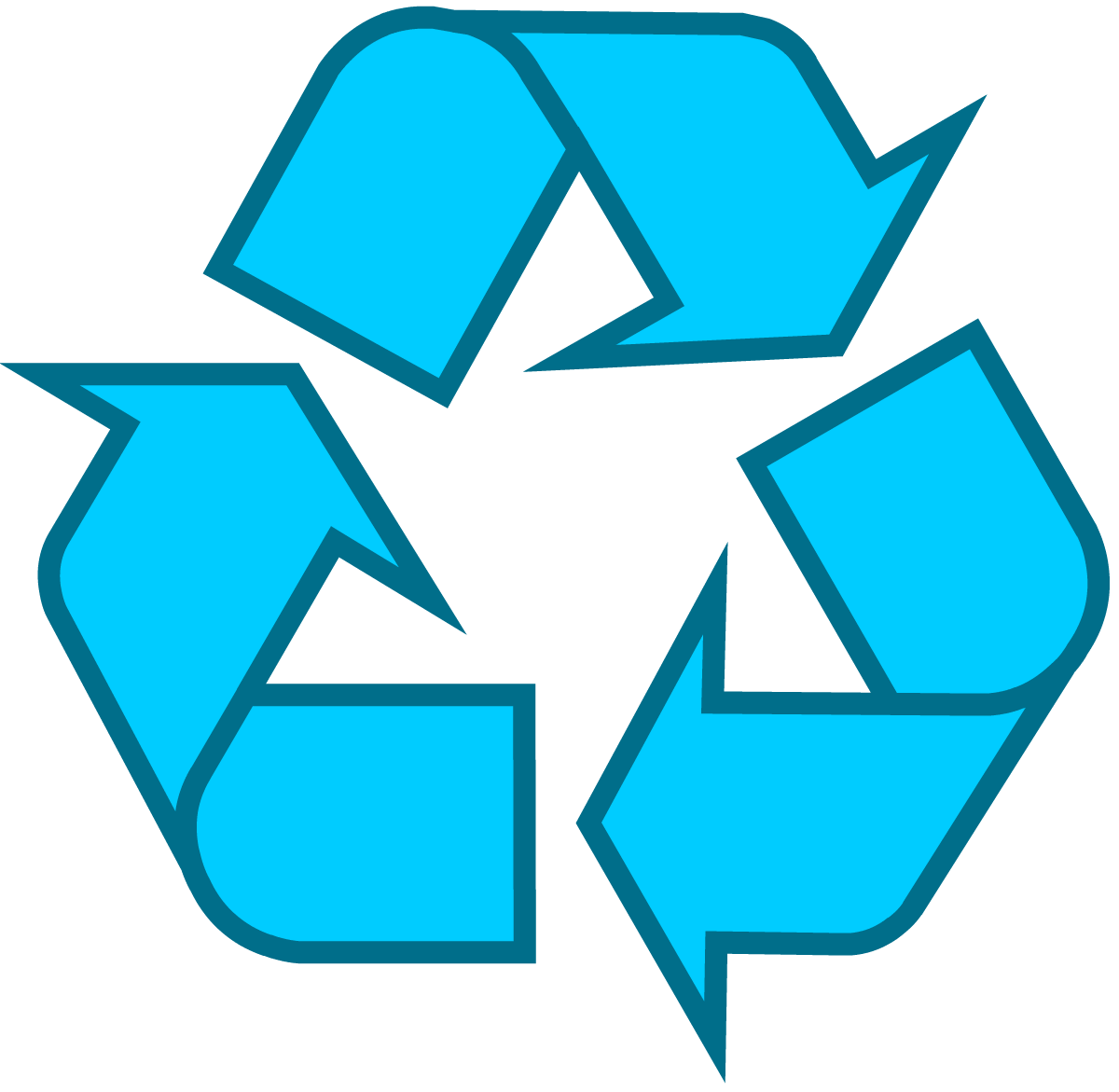 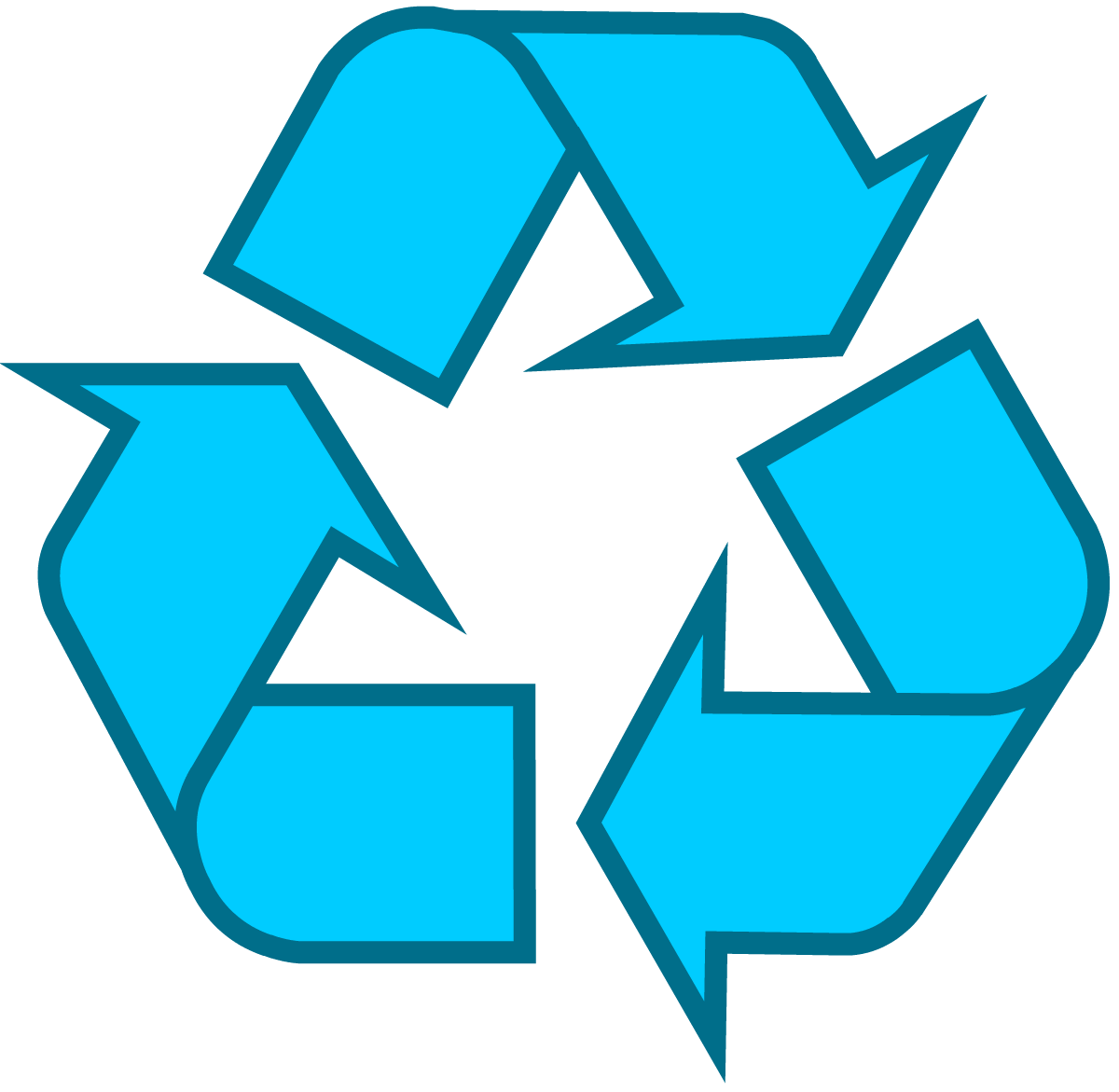 [Speaker Notes: Stevan Palmer]
Rural Community Assistance Corp
Washington- Colville Indian Reservation
Mapping of illegal dumps on reservation
Metals identification and characterization  for buy-back center
Community education and outreach media materials

Utah- Goshute Indian Reservation
Solid Waste Management Plan
Community Outreach and Education
Formation of utility board (who manages SWM as well)

Alaska- Native Village of Eek
Landfill Operator Training
Source Water Protection training
Community outreach and education (how waste practices effect water sources)
[Speaker Notes: Stevan Palmer]
Rural Community Assistance Corp
Native Village of Kotlik, AK (FY 2017 project)
Landfill leachate sampling events
Community education & outreach to protect source water from waste activities
Training video produced for water samplers to establish leachate baseline data


Jacqueline Shirley
jshirley@rcac.org
907.952.9971
[Speaker Notes: Stevan Palmer]
https://vimeo.com/236993179
[Speaker Notes: Stevan Palmer]
SWM – Thinking Outside the Bin Part 1
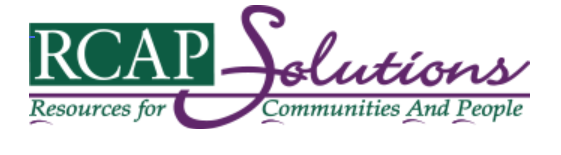 www.rcapsolutions.org/solid-waste/

  Solid Waste Management programs within the states of:

                New Hampshire
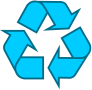 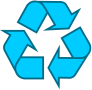 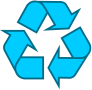 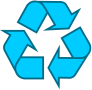 [Speaker Notes: Edwin Vazquez-Asencio

Will speak here]
SWM – RCAP Solutions
[Speaker Notes: Edwin Vazquez-Asencio

Will speak here]
SWM – RCAP Solutions
[Speaker Notes: Edwin Vazquez-Asencio

Will speak here]
SWM – Thinking Outside the Bin Part 1
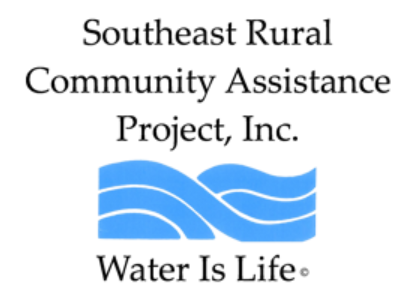 [Speaker Notes: Rachel]
SWM – Southeast RCAP
Let’s Talk TrashIdeas for your Recycling Related Projects
Be Cool Recycle In School

By Rachel Silver
SERCAP- FL
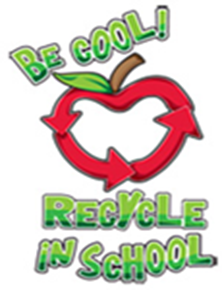 [Speaker Notes: Rachel Silver]
SWM – Southeast RCAP
3 Goals, 3 Outcomes
Outcome #1
Goal #1
Increase the County’s Total Recycling Rate (TTR)

Florida Department of Environmental Protection (FL-DEP) mandated goal of 75% by 2020
[Speaker Notes: Rachel Silver]
SWM – Southeast RCAP
Outcome #2
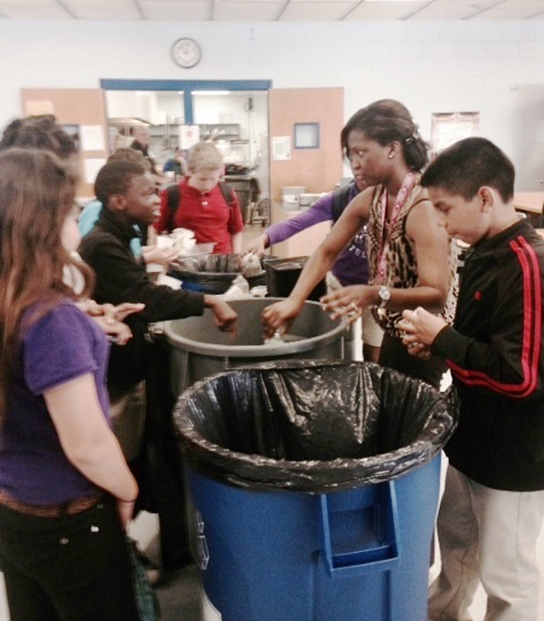 Goal #2
Create a change in behavior among students
5564 students started recycling in Sumter County
[Speaker Notes: Rachel Silver]
SWM – Southeast RCAP
Goal #3                                  Outcome #3
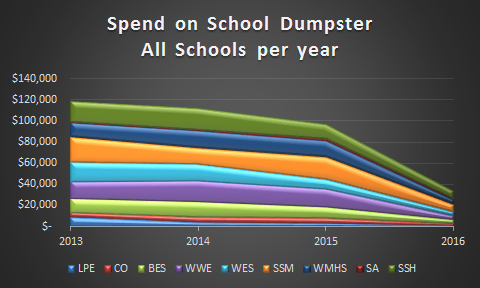 Save the county money (hauling trash is more expensive than hauling recyclables)

Recycle costs roughly 1/3 the price to haul away versus trash
[Speaker Notes: Rachel Silver]
SWM – Southeast RCAP
Recommended Bins…..
        Stickers for Bins
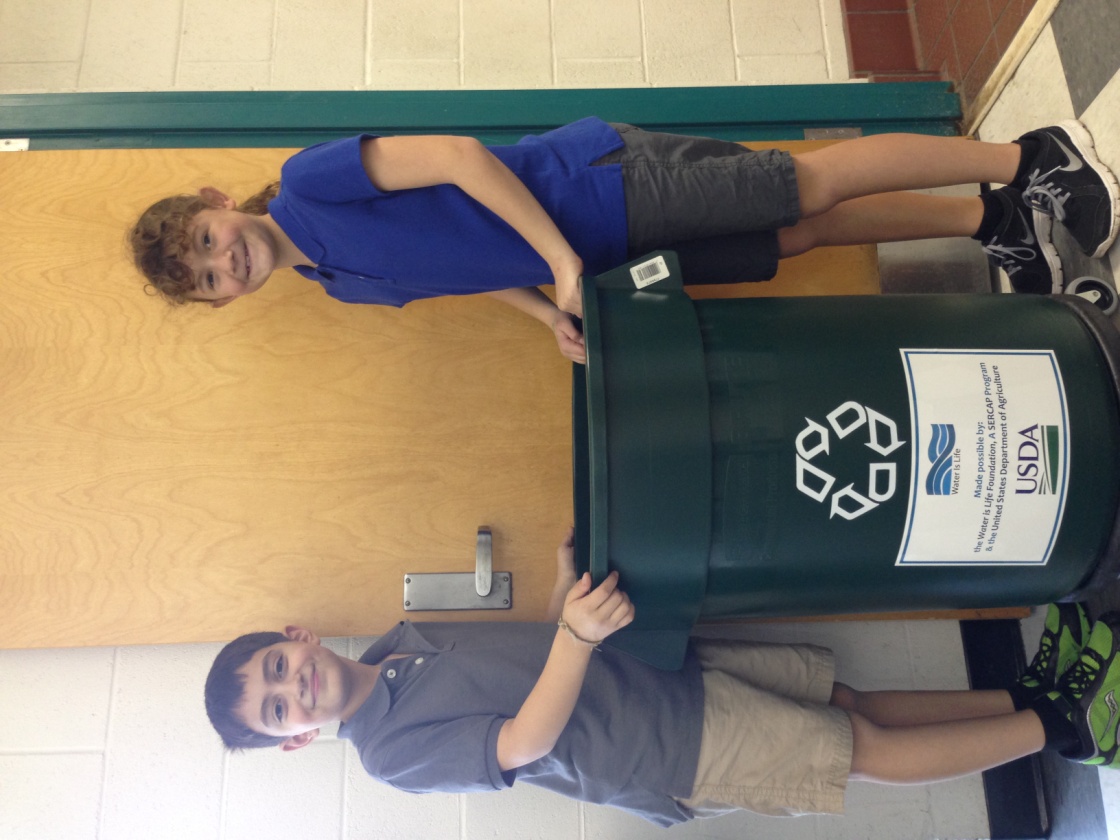 [Speaker Notes: Rachel Silver]
SWM – Southeast RCAP
Paper or Everything?
              Paper Only                     Everything  ♲ 1 - 6
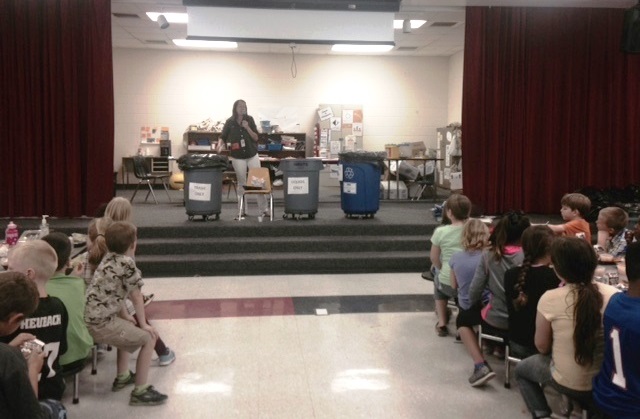 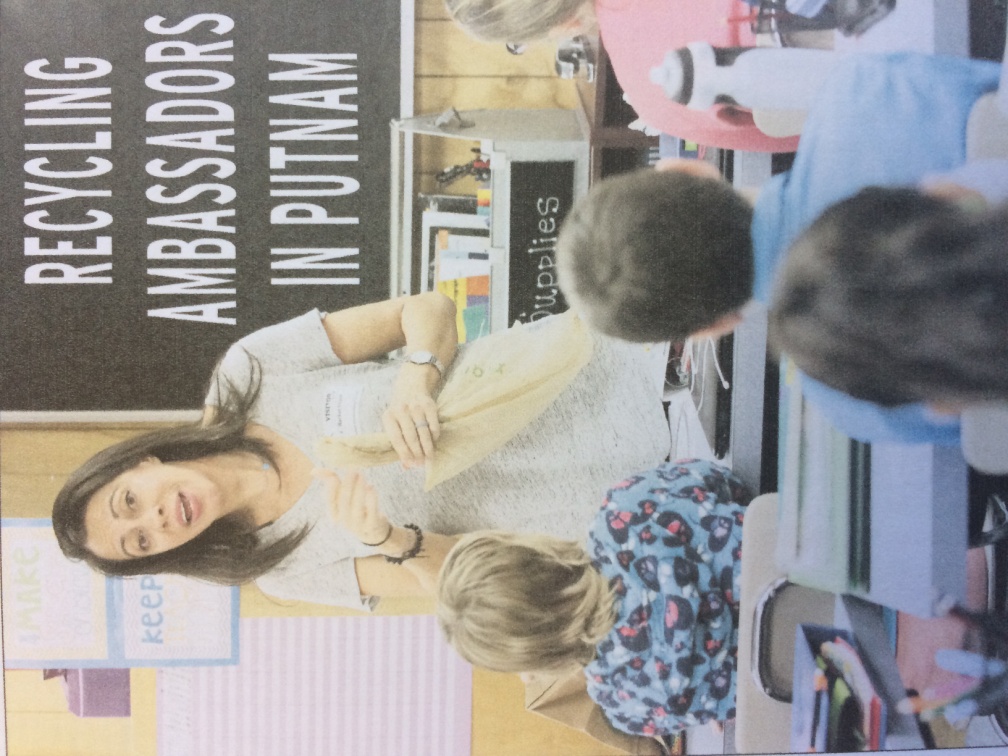 [Speaker Notes: Rachel Silver]
SWM – Southeast RCAP
Recycling Kick-Off
Vary in capacity:

School wide

Grade wide

Specialty programs:
Safety Patrols
Cambridge Programs
ESE 
Science Clubs
Ecology Class

Invite
USDA-RD local office
Newspaper
Local Solid Waste Office
State and Federal Representatives
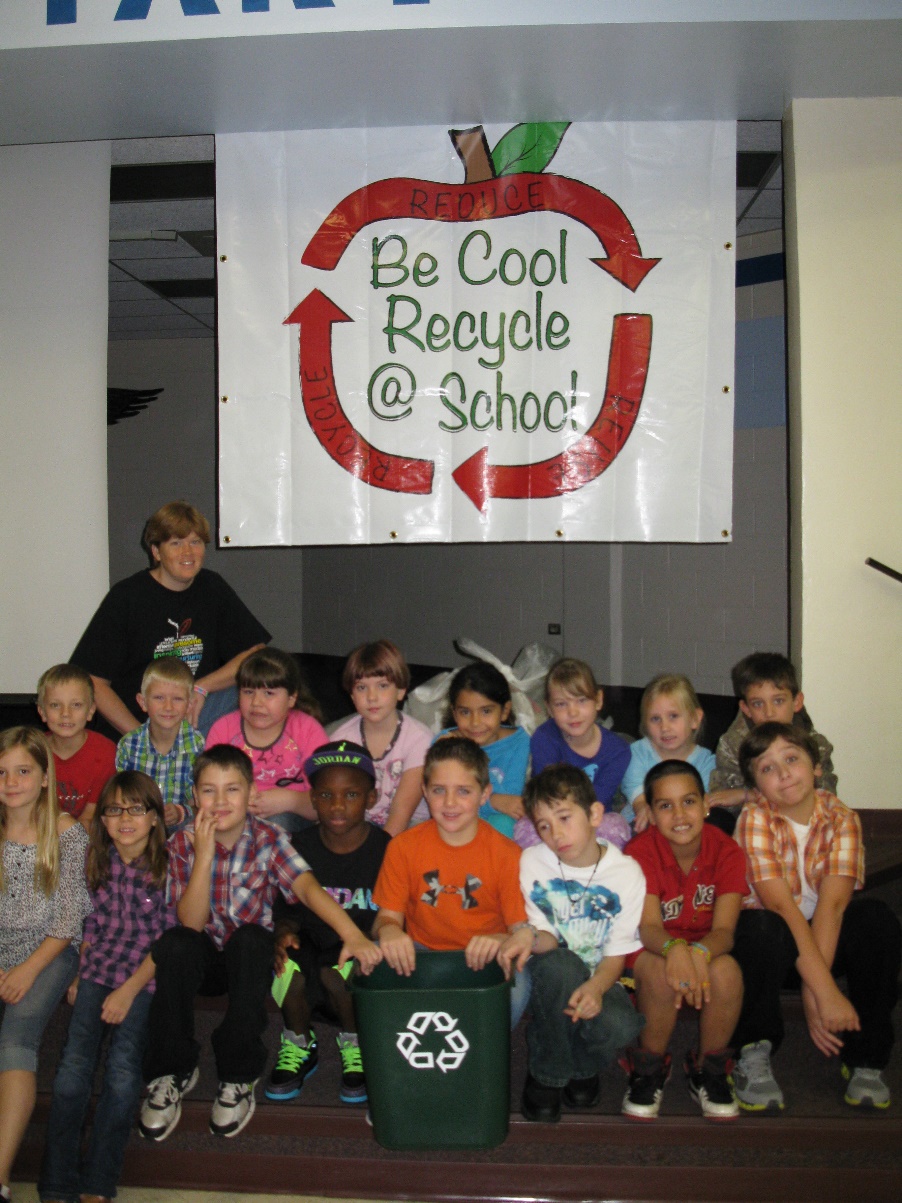 [Speaker Notes: Rachel Silver]
Water Quality/ Explain?
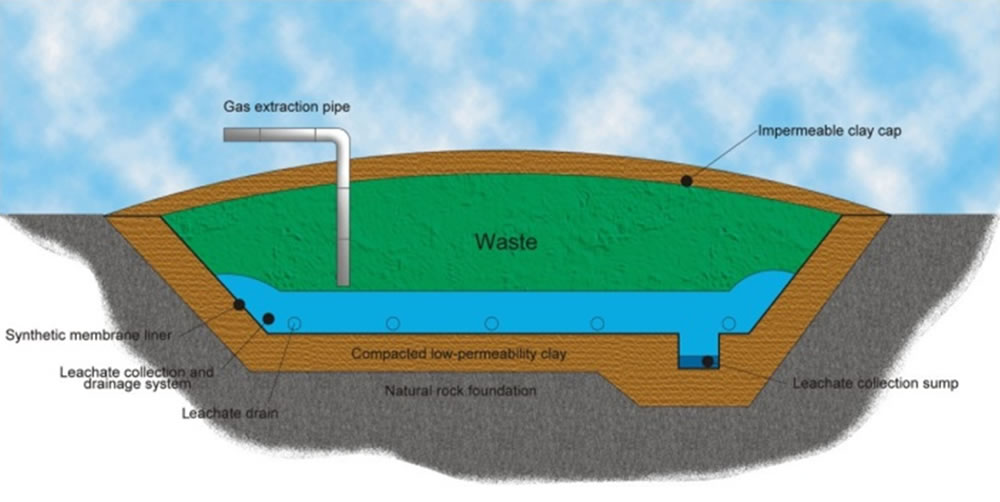 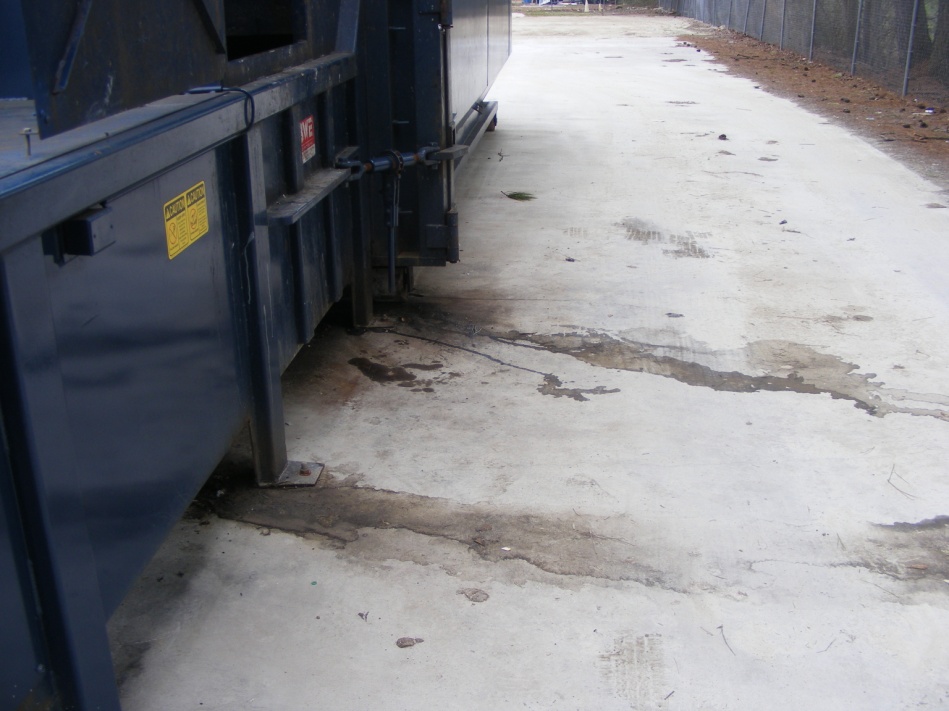 Should be treated here not there..
What is this?
[Speaker Notes: John Crowder]
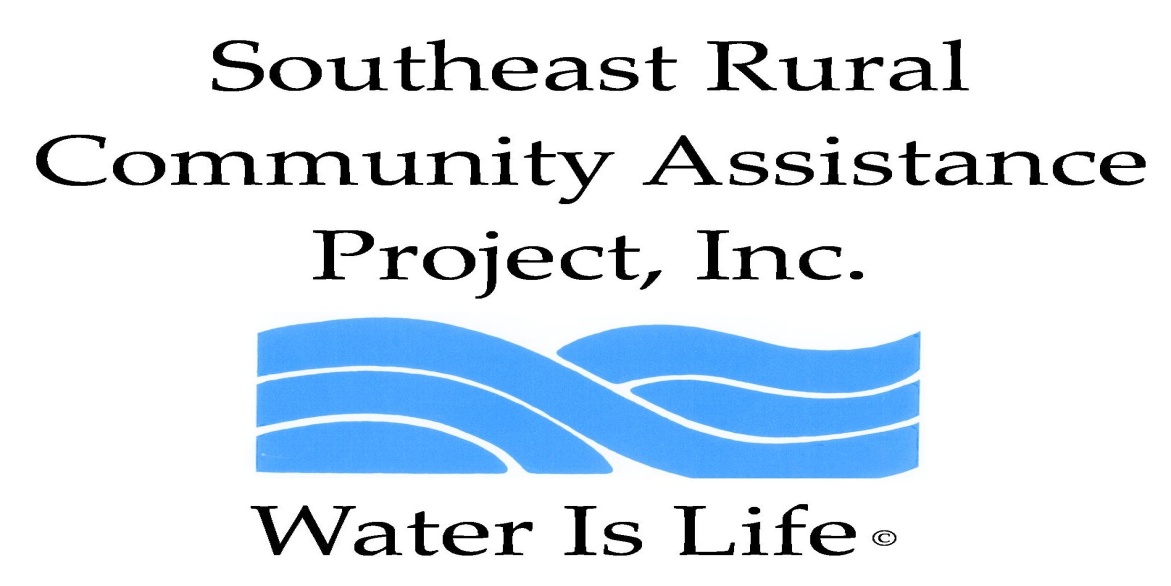 Leachate- Non-point Source
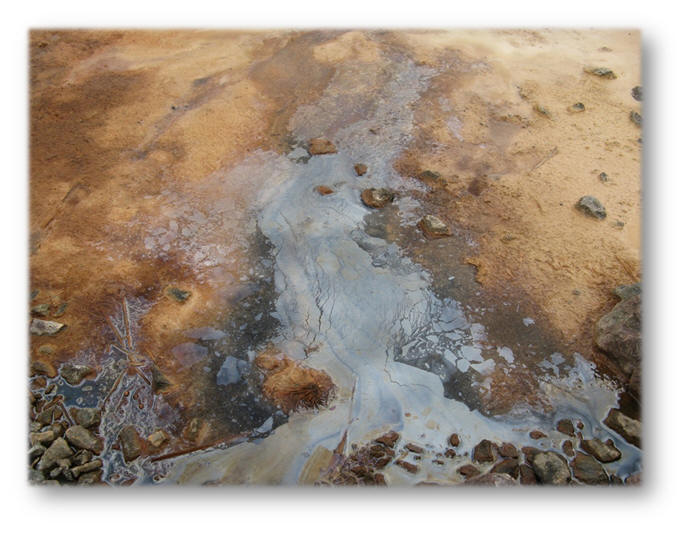 Leachate:
Water percolation through wastes inside a landfill is inevitable. As the water seeps to the bottom of the cell it picks up contaminates creating highly acidic water otherwise known as leachate. This substance can be hazardous to the soil and ground water if it is not properly collected and removed. 
Leachate begins with household trash which ends up in landfills.
Non-Point Source Pollution: 
Pollutants from many diffuse sources. Nonpoint-source pollution is caused 
by rainfall or snowmelt moving over and through the ground. As the runoff moves, it picks up and carries away natural and human-made pollutants, finally depositing them into lakes, rivers, wetlands, coastal waters, and even underground sources of drinking water. 
Storm-water picks up contaminants such as from leaking garbage containers and compactors can end up in your drinking water.
[Speaker Notes: John Crowder]
Environmental Concerns
Chemicals that soak into the earth can pose serious risks to the environment both in terms of soil contamination and water safety. Plants will not thrive and are more prone to disease and weakness when the dirt around them is imbalanced. Much of the world’s water sources come from the ground, too, and chemical penetration into underground aquifers can cause sickness and, in some cases, even death.
Leachate that has had a lot of time to soak into the ground may also reach rivers or streams, which can poison fish and cause genetic mutations in sea life. If harmful chemicals eventually make it to the open ocean the effects can be even more devastating, damaging delicate ecosystems and causing potentially irreversible harm.
[Speaker Notes: John Crowder]
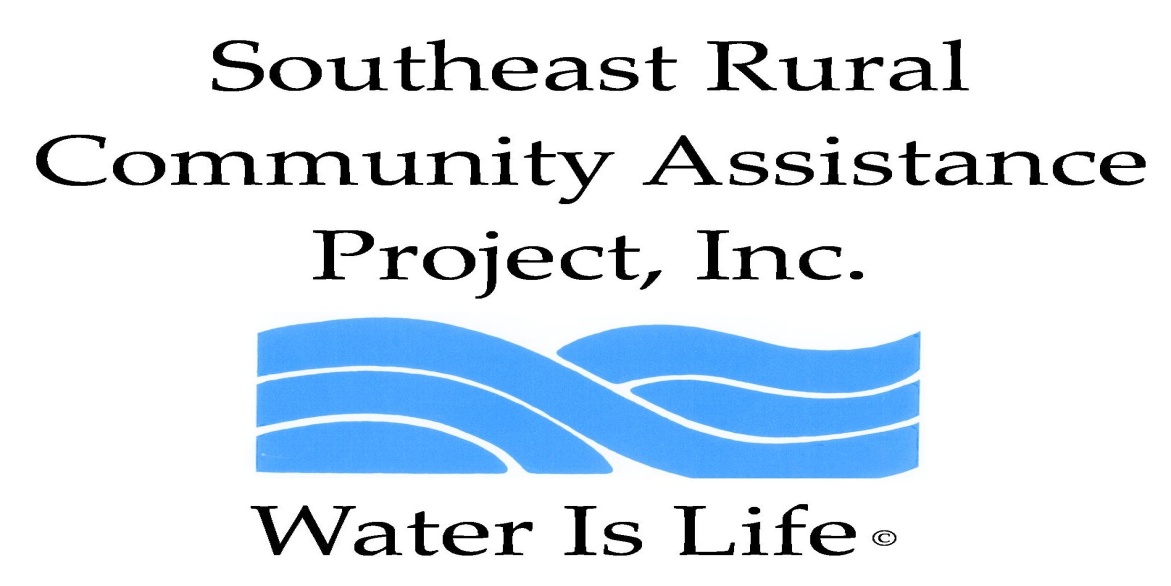 Treatment
[Speaker Notes: John Crowder]
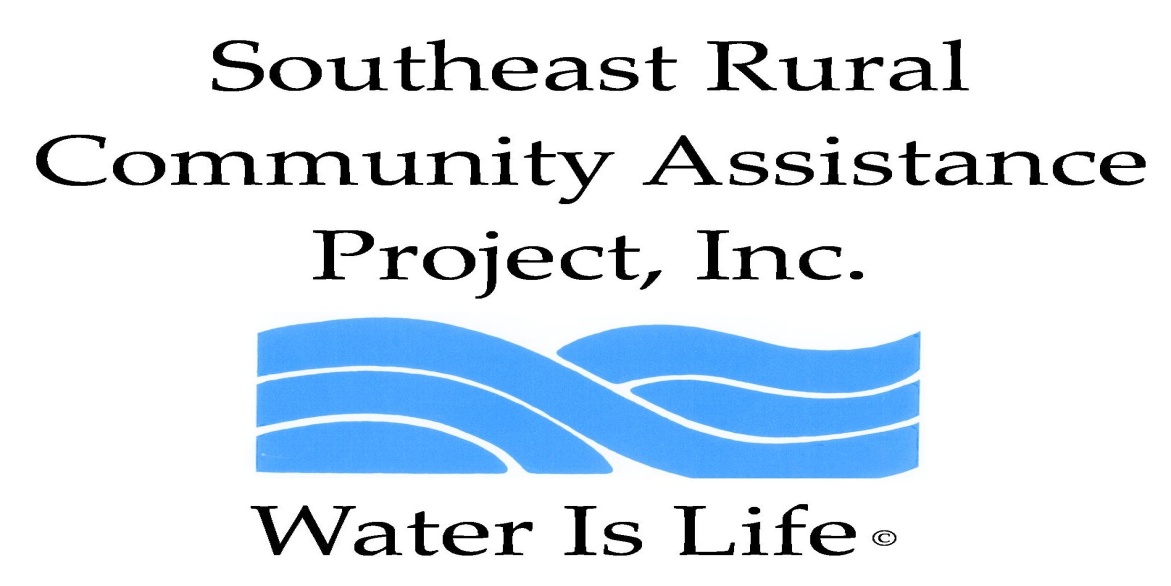 Motor oil Collection
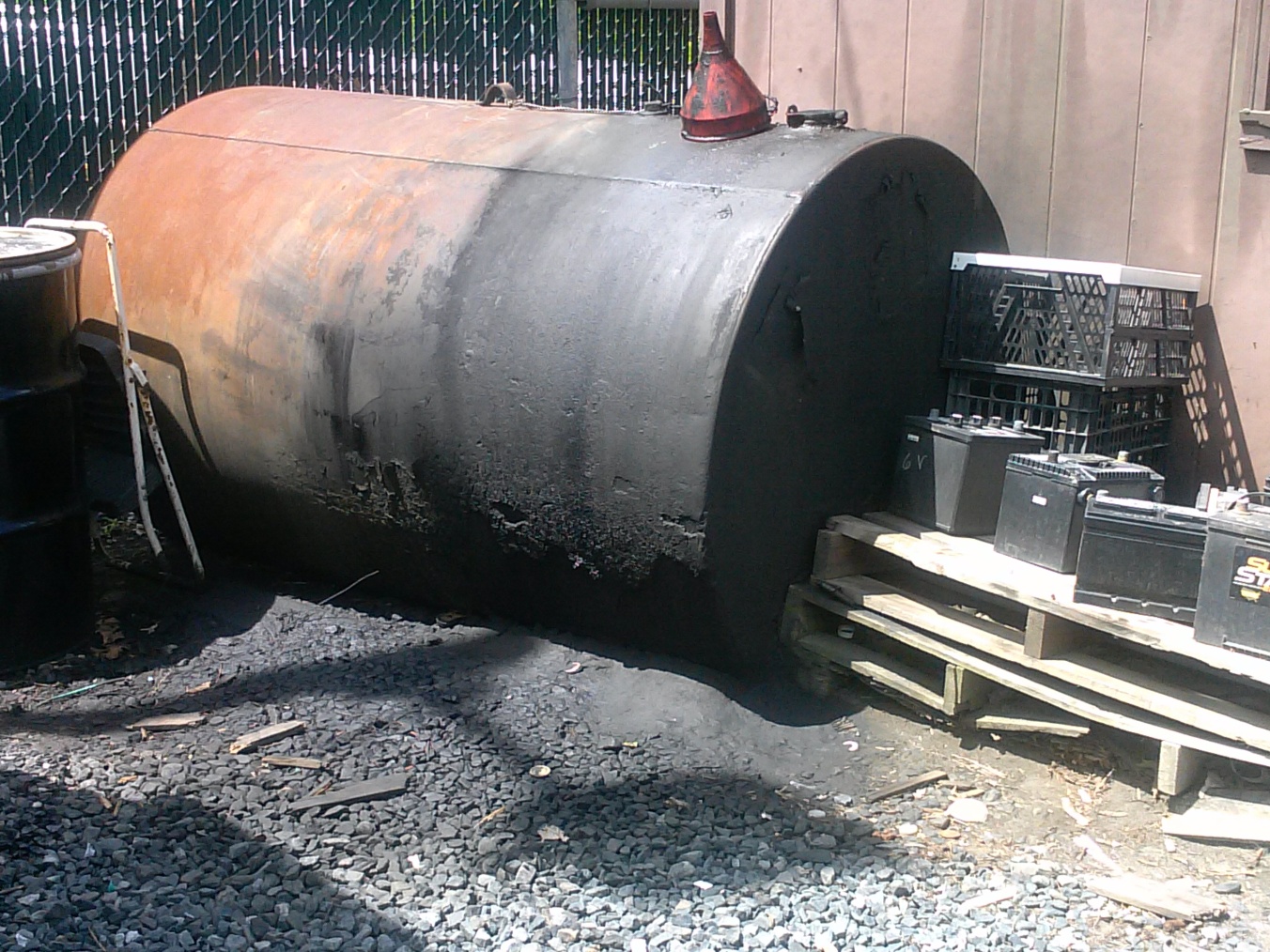 What is wrong with this?
[Speaker Notes: John Crowder]
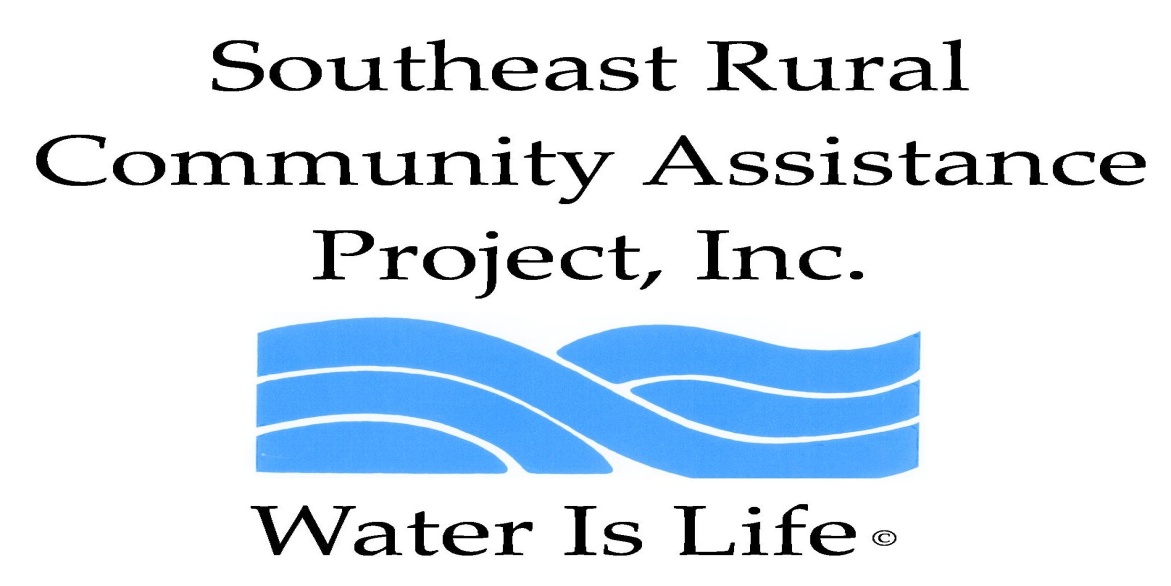 Used motor oil collection-US-EPA
Oil Leaks and Spills
Take steps to prevent leaks and spills. Keep machinery, equipment containers, and tanks in good working condition and be careful when transferring used oil. Have sorbent materials available on site.
If a spill or leak occurs, stop the oil from flowing at the source. If a leak from a container or tank can't be stopped, put the oil in another holding container or tank. 
Contain spilled oil. For example, containment can be accomplished by erecting sorbent berms or by spreading a sorbent over the oil and 
Clean up the oil and recycle the used oil as you would have before it was spilled. If recycling is not possible, you first must make sure the used oil is not a hazardous waste and dispose of it appropriately. All used cleanup materials, from rags to sorbent booms, that contain free-flowing used oil also must be handled according to the used oil management standards. Remember, all leaked and spilled oil collected during cleanup must be handled as used oil. You are a used oil handler, you should become familiar with these cleanup methods. They may also be part of a spill response action plan. 
Remove, repair, or replace the defective tank or container immediately.
[Speaker Notes: John Crowder]
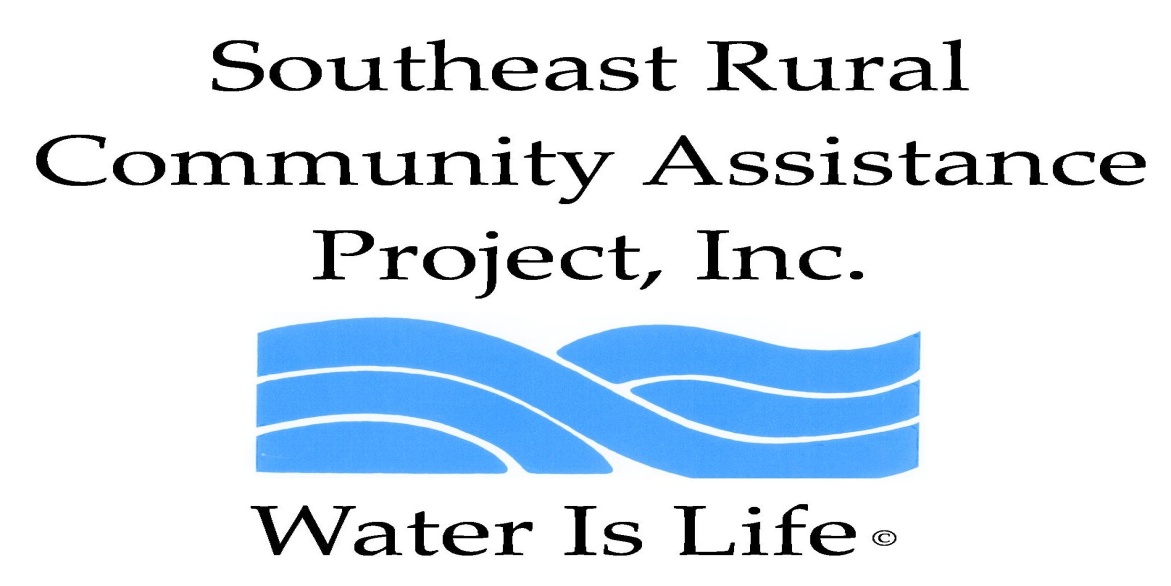 Best Management Practices
Do NOT drink the liquid!!!!   Leachate….it tastes slightly “sweet” (Don’t Ask??)
Pavement is better than stone or gravel for control of storm water and leachate
Site should be well-drained; citizens don’t want to use a center full of pot-holes and standing water.
Hopefully, recycling center is not located in a low-lying area, immediately adjacent to wetland, or next to stream/river.
Oils and fuels only unloaded/poured in areas where there is containment; i.e. metal/plastic/fiberglass containers, gutters, curbs, pads, etc.
If a compactor is used on-site:
Best to use “self-contained” compactor units; otherwise need containment area
Use absorbent or similar material (cat litter) to clean up spills/liquids; can be re-mixed with trash and sent to landfill.
Catch-basin that can be pumped out is ideal
[Speaker Notes: John Crowder]
SWM – Southeast RCAP
[Speaker Notes: John Crowder]
SWM – Southeast RCAP
SC Rural County C&D Landfill
[Speaker Notes: Patrick Walker]
SWM – Southeast RCAP
Funding for Repair/Replacementof Transfer Stations
[Speaker Notes: Patrick Walker]
SWM – Southeast RCAP
Electronics Waste Recycling
[Speaker Notes: Patrick Walker]
SWM – Southeast RCAP
SERCAP South CarolinaRural County Recycling Project
Overall State Recycling Rate (2016):  25.4%

Rural County (22) Recycling Rate:  15.8%

Urban County (24) Recycling Rate:  27.5%

 State Recycling Goal:  40% by 2020
[Speaker Notes: Patrick Walker]
SWM – Southeast RCAP
South Carolina Rural County Recycling Workgroup Meeting
[Speaker Notes: Patrick Walker]
SWM – Southeast RCAP
End the Myth that Recycling is Free
Recycling is not free.  It never was!

Originally promoted to residents that recycling would pay for itself through revenue earned from the sale of recovered material combined with avoided disposal costs.

Every material recycled has great value….NOT!

You are paying for two basic solid waste management options:  Disposal and Recycling
[Speaker Notes: Patrick Walker]
SWM – Southeast RCAP
“Examples” of Recycling Workgroup Comments/Recommendations
Rural recycling efforts focus on too many commodities.
Need a “model” rural county recycling collection site.
Single stream collections don’t work well in rural areas.
Recycling agency needs to reformulate grants process.
Rural counties need to form regional recycling co-ops.
Rural counties need priority funding to promote recycling.
*Rural counties should stay away from collecting glass.*
[Speaker Notes: Patrick Walker]
SWM – Southeast RCAP
Target Specific RecyclablesFoundation:  Paper, Plastic, Metal
[Speaker Notes: Patrick Walker]
SWM – Thinking Outside the Bin Part 1
Questions
?
[Speaker Notes: Are there any questions?]
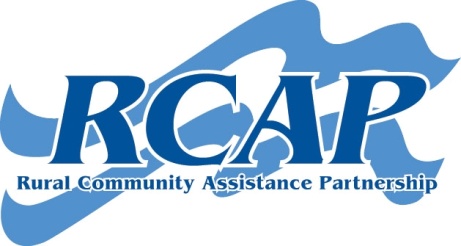 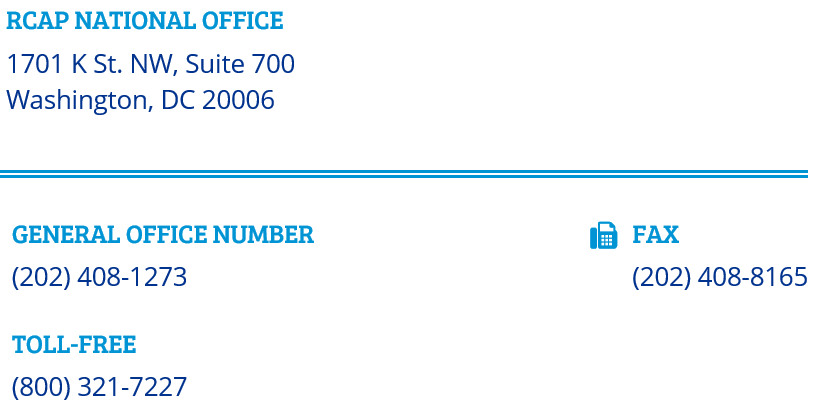 Time for a Break
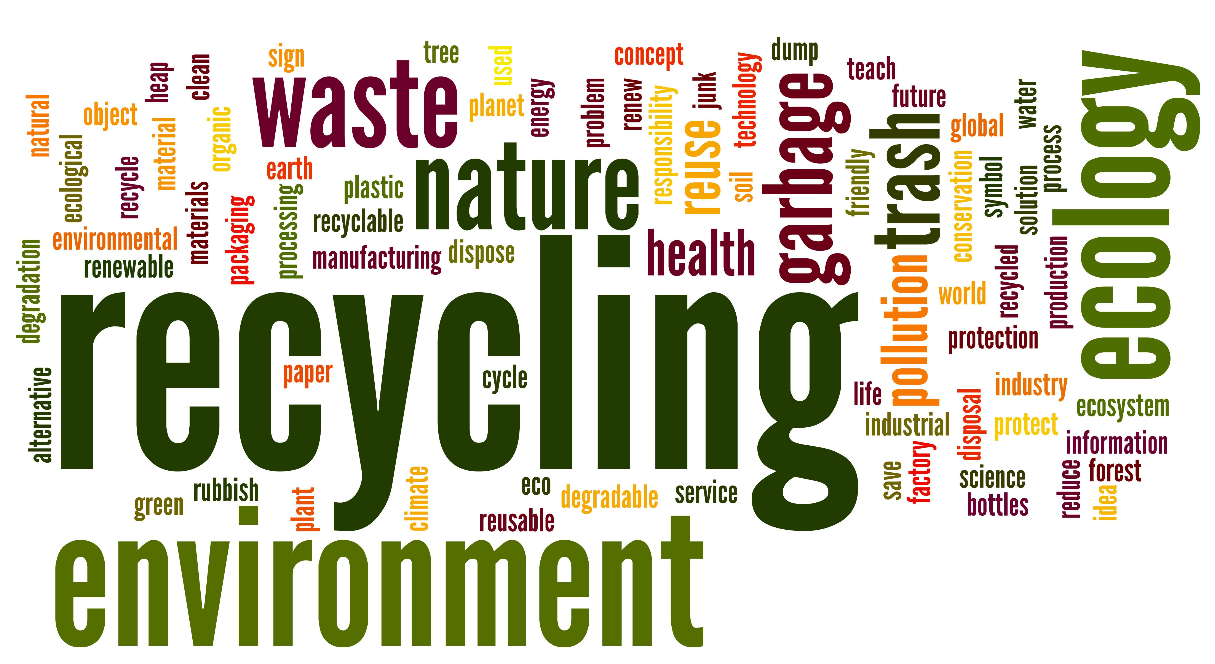 SWM – Thinking Outside the Bin Part 2  NEXT